SOCIALIZING IN BUSINESS WORLD
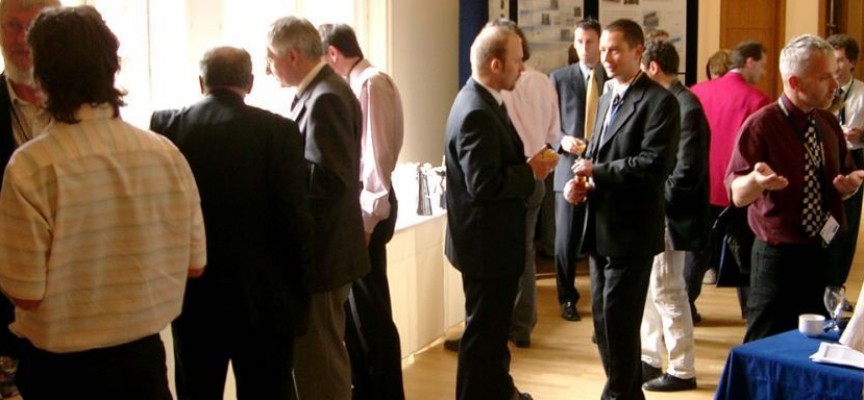 Small Talk
Polite conversation about unimportant things that people make at social occasions
light conversation about common, everyday things; chitchat

We exchanged greetings and small talk about the weather.
Topics for Small Talk
breaking the ice
to relieve shyness or reserve, esp between strangers

to make a start toward getting better acquainted
deal (v)
to take the necessary action, especially in order to solve a problem,
handle




I spend most of my working day dealing with customer inquiries.
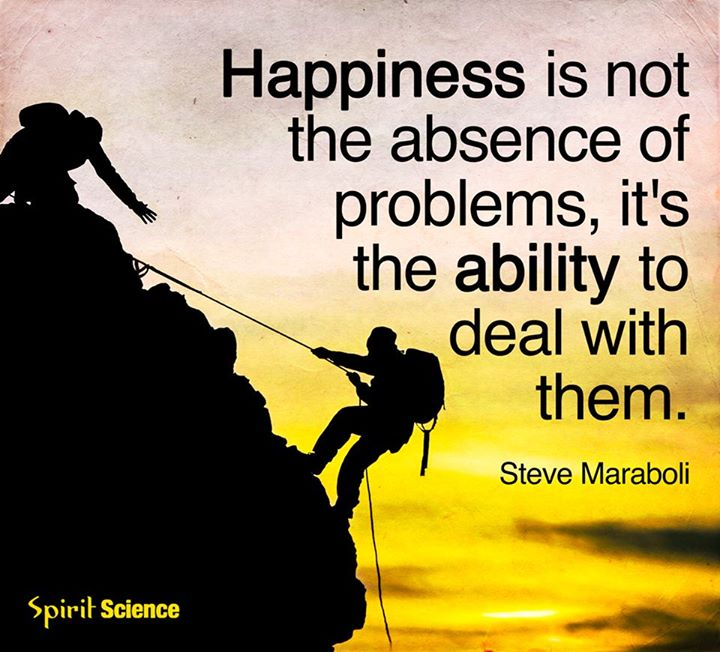 deal (n)
an agreement between two or more people or groups that helps each in some way



business deals
I'll make you a deal. If you help me fix my flat tire, I'll buy you dinner.
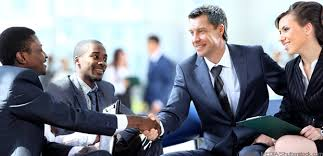 extensive (adj)
broad, large,
comprehensive

an extensive reading list
He's had extensive [=considerable] training in this area.
The storm caused extensive damage.
extensive X intensive
keep up to date with (phr)
to be informed about the most current and 
accurate information about something


I try to make a point of keeping up to date with news from around the world.
persuade (v)
to convince someone to do stg


Advertisers play on emotions and try to persuade us to buy things.
recognize (v)
know, 
identify





I didn’t recognize you in your uniform.
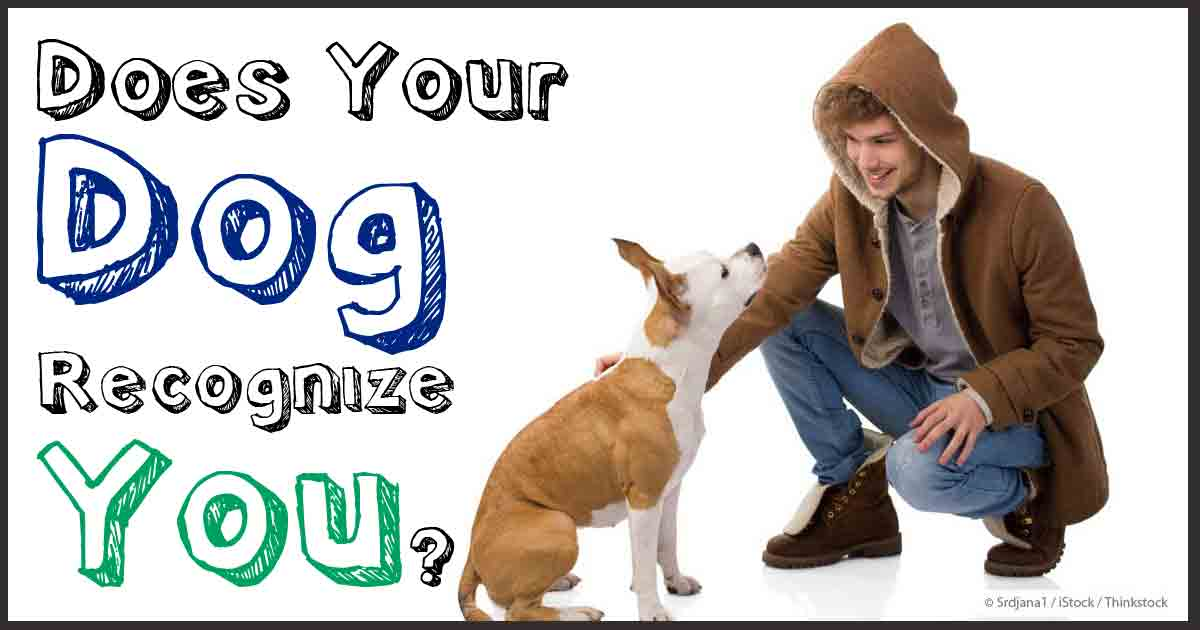 join in (v)
to take part in stg with another group, company, or organization





We would be eager to join in projects of that sort.
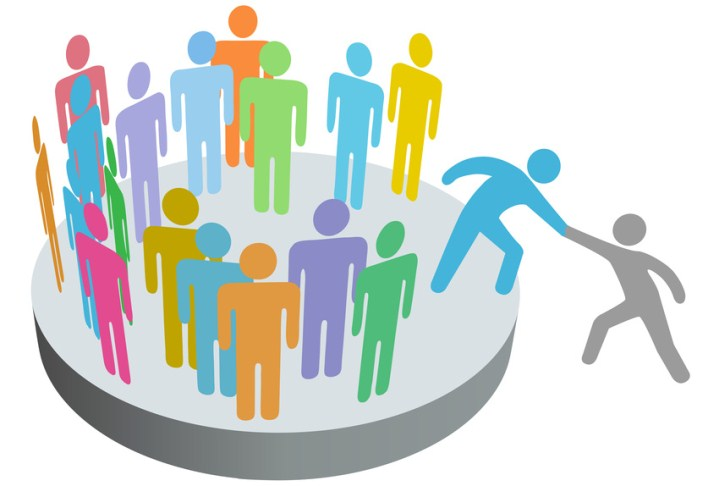 queue (n)
A line of people waiting to enter a building,
    buy stg etc.




There was a long queue to get into the cinema.
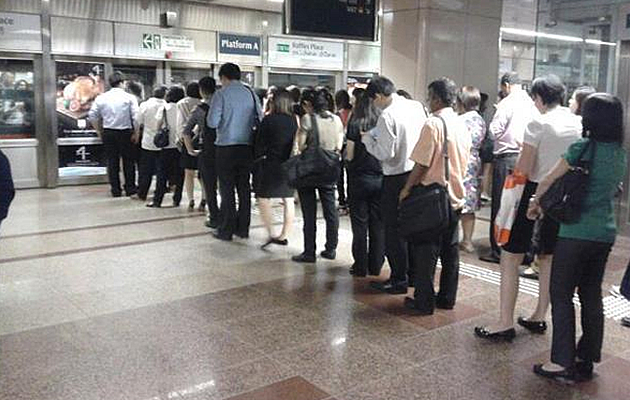 buffet (n)
a place in a railway station, bus station etc where you can buy and eat food or drink



A cold buffet
The price includes morning coffee, buffet lunch, and afternoon tea.
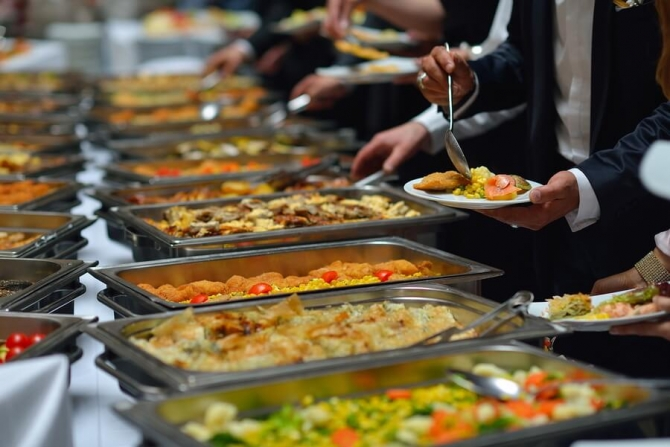 daunting (adj)
alarming,
frightening,
difficult


Few things are more daunting than having to speak in front of a large crowd.
The interview process can be daunting.
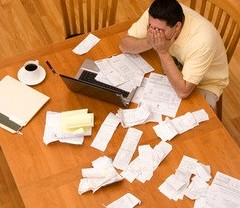 engage in a conversation
communicate,   
discuss,
speak


You can engage in a conversation by asking open questions such as:– what brings you here today?– have you come from far to be here today?
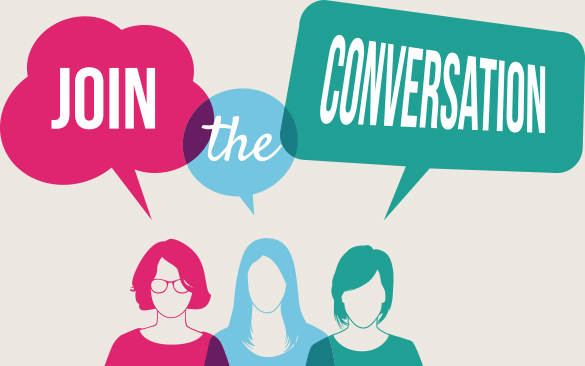 strike up a conversation
to start a conversation with someone 

I struck up an interesting conversation with 
    someone on the bus yesterday. 

Some people can easily strike up a conversation with each other when they are travelling.
convenient (adj)
appropriate,
useful,
Favorable           




When is a convenient time for you to meet?
a convenient method/way/means of cleaning windows
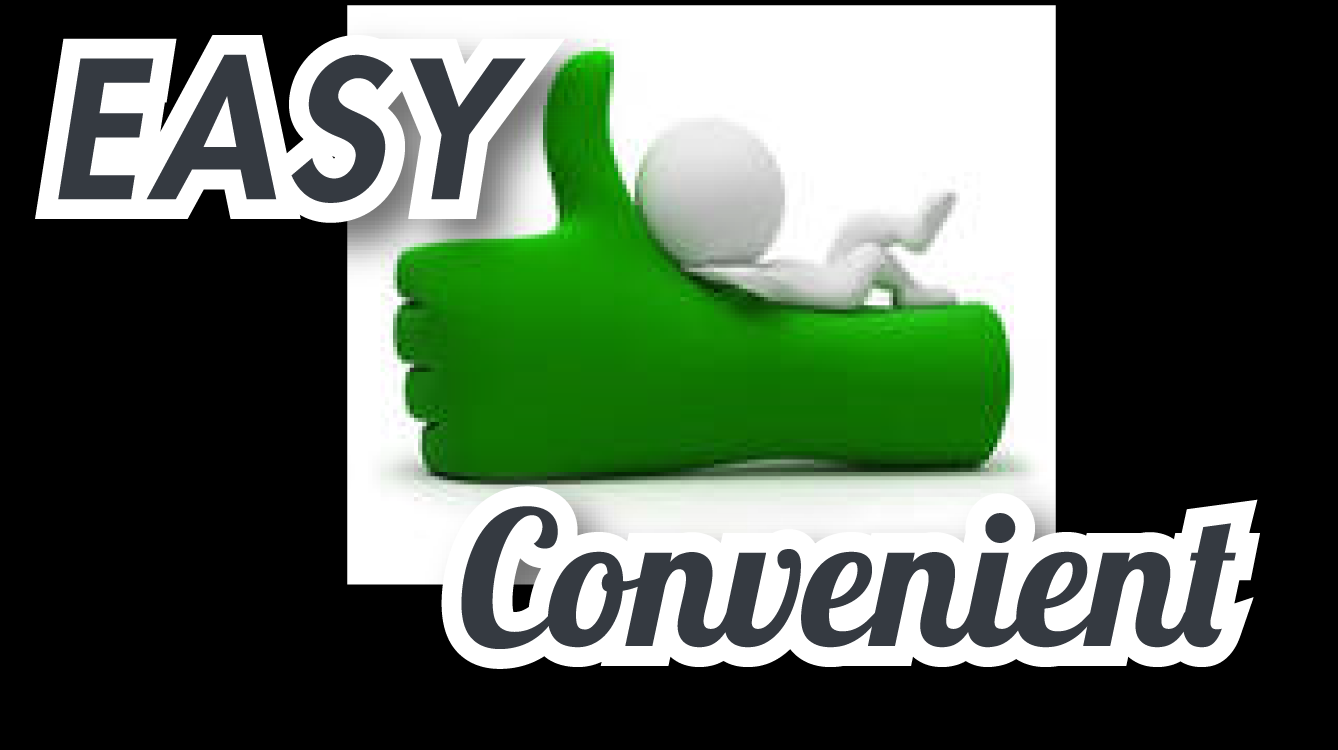 urgently (adv)
very important and needing to be dealt with immediately



Volunteers are urgently needed to help with the crisis.
speaking/calling urgently
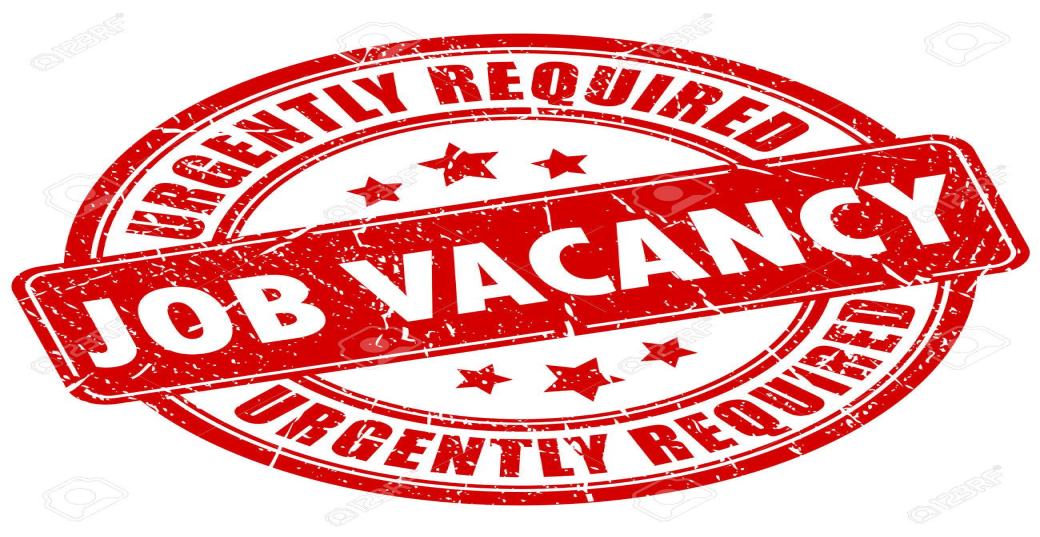 prospective (adj)
potential,
anticipated               


a seminar for prospective home buyers [people who are likely to buy a home fairly soon]
prospective parents/students/employers
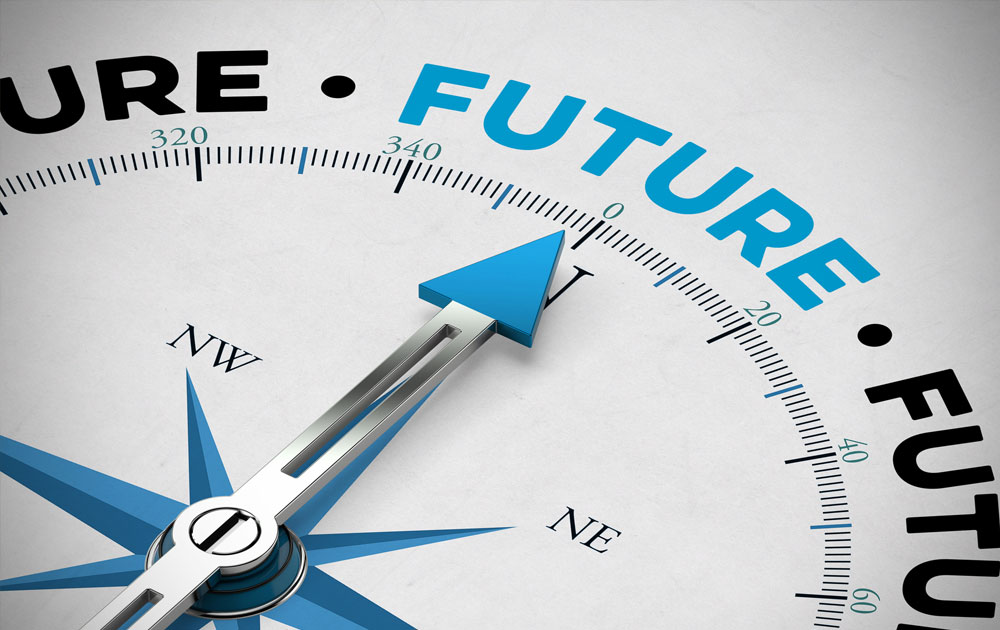 commitment (n)
assurance,
obligation,
responsibility,
promise to do stg

The boss noticed her strong commitment to her work.
She rejected the invitation by saying "I am very sorry, I already have a commitment for that time."